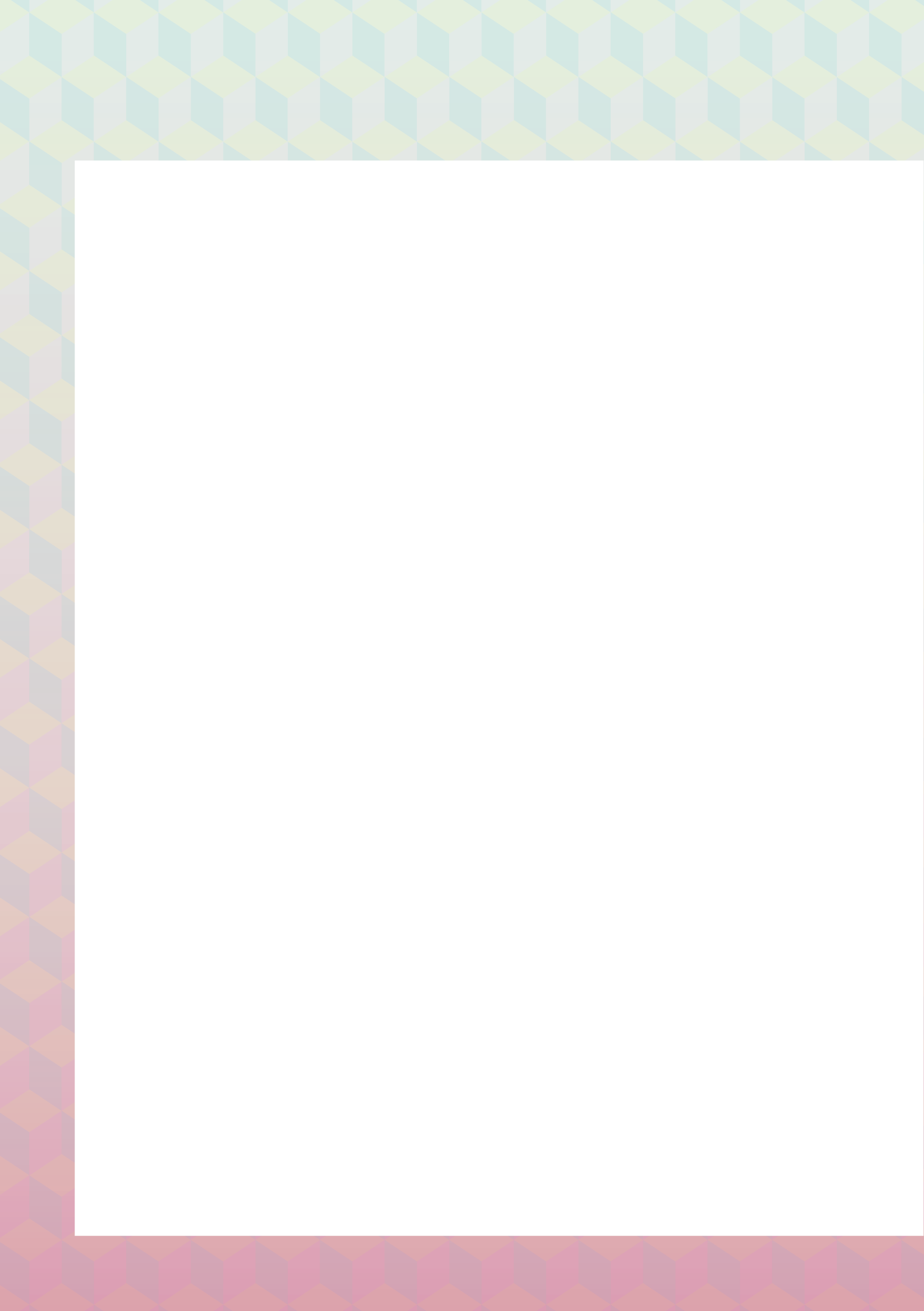 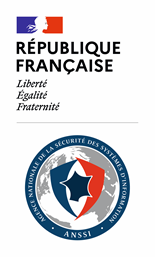 Exercice de gestion de crise cyber
Kit simulation
Volet Observateur
Fiche « Rôle de l’observateur »
Cette fiche « rôle de l’observateur » a pour objectif de vous guider dans cette fonction d’observateur de l’exercice. 
Cette fonction peut être assurée par un collaborateur de l’entité joueuse. Pour chaque cellule de crise mobilisée, un observateur doit être présent.
L’observateur, qui a connaissance du chronogramme, doit remplir plusieurs missions : 

Il observe le fonctionnement du dispositif de gestion de crise à travers une prise de notes et une grille d’observation qui lui a été remise en amont par le planificateur de l’exercice ;
Il compare les réactions des joueurs avec les réactions attendues mentionnées dans le chronogramme selon le stimuli ;
L’observateur est aussi « les yeux et les oreilles » des animateurs si ces derniers sont dans une salle différente des joueurs. Ils appuient alors les animateurs en relayant leurs actions et les difficultés afin que l’équipe d’animation puisse adapter le rythme d’envoi des stimulis. 
L’observateur aura pleinement son rôle à jouer lors des retours d’expérience (RETEX) à chaud et à froid, notamment lors du RETEX à chaud où il pourra observer quelques points forts observés lors de l’exercice. 

Il convient de préciser que l’observateur ne doit pas intervenir dans le cours de l’exercice, il n’a aucun rôle actif et doit limiter au maximum les échanges avec les joueurs.
Grille d’observation
La grille d’observation a pour but d’évaluer de manière objective le déroulé de l’exercice. Elle est composée de cinq thématiques :
1
Méthodologie de gestion de crise
2
Organisation de la cellule de crise
3
Prise de décision
4
Réponse métier
5
Compétences de gestion de crise de la cellule